Advanced Algorithms: Sorting
Damian Gordon
Advanced Algorithms
Sorting Algorithms
Insertion Sort
Shell Sort
Merge Sort 
Quick Sort
We’ll remember …
Sorting: Bubble Sort
PROGRAM BubbleSort:
    Integer Age[8] <- {44,23,42,33,16,54,34,18};
FOR Outer-Index IN 0 TO N-1
   DO FOR Index IN 0 TO N-2
       DO IF (Age[Index+1] < Age[Index])
             THEN Temp_Value <- Age[Index+1];
                  Age[Index+1] <- Age[Index];
                  Age[Index] <- Temp_Value;
          ENDIF;
   ENDFOR;
     ENDFOR;
END.
Sorting: Selection Sort
PROGRAM SelectionSort:
    Integer Age[8] <- {44,23,42,33,16,54,34,18};
FOR Outer-Index IN 0 TO N-1
   MinValueLocation <- Outer-Index;
   FOR Index IN Outer-Index+1 TO N-1
       DO IF (Age[Index] < Age[MinValueLocation])
             THEN MinValueLocation <- Index;
          ENDIF;
   ENDFOR;
   IF (MinValueLocation != Outer-Index)
             THEN Swap(Age[Outer-Index], Age[MinValueLocation]);
   ENDIF;
     ENDFOR;
END.
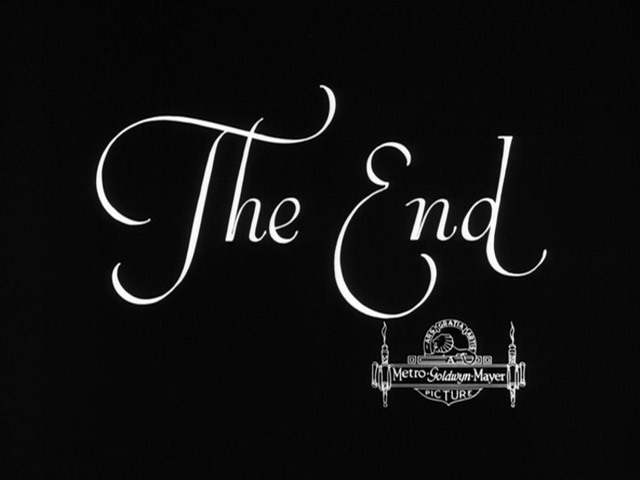 etc.